Izdvajanje djece iz obitelji, priprema i izvršenje - uloga centra
Božena Horvat-Alajbegović
Centar za socijalnu skrb Zagreb
Zagreb, 28. lipnja 2013.
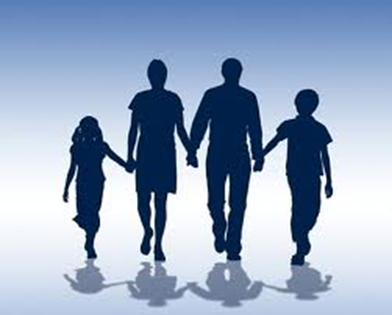 Zaštita djece
Jedna od najosjetljivijih skupina kojoj centar pridaje posebnu pažnju su djeca, odnosno zaštita njihovih prava, interesa i dobrobiti temeljem pozitivnog Obiteljskog zakonodavstva i Konvencije o pravima djeteta.
Postupanja centra
Po službenoj dužnosti (obitelj s djecom u tretmanu iz različitih razloga);
Temeljem zaprimljene prijave  kojom se ukazuje na bilo koju vrstu ugrožavanja interesa i dobrobiti djece (vrtići, škole, liječnici, policija, razne institucije koje se bave djecom, fizičke osobe često anonimno…).
Tko i kako postupa
Stručnjaci Odjela za djecu, mladež i obitelj:
      - socijalni radnik - voditelj slučaja
      - psiholog
      - pravnik
      - socijalni pedagog
Utvrđuju  sve okolnosti, od uvida u cjelokupnu obiteljsku situaciju do načina i stupnja ugroženosti djetetove dobrobiti uz suradnju sa svima koji ta saznanja mogu dopuniti. 

Poduzimaju se mjere koje će na najbolji način zaštititi prava i interes djeteta te pomoći roditeljima da budu kvalitetniji i odgovorniji  (ukoliko imaju kapaciteta).
Izdvajanje iz obitelji
Odluku o izdvajanju djeteta iz obitelji stručni tim centar donosi u situacijama kad druge mjere obiteljsko - pravne zaštite nisu dale pozitivne rezultate ili kad je utvrđeno da roditelji u većoj mjeri zanemaruju dijete (ili je dijete izloženo raznim oblicima zlostavljanja) te bi ostankom  u obitelji bio ugrožen normalan psihofizički razvoj djeteta.
Pritom je :
Potrebno  izvršiti sveobuhvatnu obiteljsku procjenu i utvrditi najbolji interes djeteta kako bi se pronašao najprimjereniji oblik njegovog zbrinjavanja  izvan vlastite obitelji (obitelj srodnika, udomiteljska obitelj, obiteljski dom za djecu, odgojni dom i druge slične ustanove).
Centar je dužan, naročito djecu u dobi do 7 godina, smjestiti u udomiteljsku obitelj, a uvijek kada je to moguće  u njegovoj lokalnoj sredini ne razdvajajući braću i sestre.
Priprema  djeteta :
Prije izdvajanja iz obitelji dijete je potrebno, sukladno dobi, informirati o njegovim pravima, mogućnostima zaštite, uvjetima i potrebom smještaja, procedurom i postupcima – izraditi individualni plan i plan sigurnosti djeteta;
 Omogućiti mu  izjašnjavanje o predloženom obliku zaštite,a kada je to moguće, da i samo sudjeluje u izboru;
Važan dio pripreme djeteta je i priprema njegovih roditelja/skrbnika, koje je nužno uključiti u cjelokupni proces izdvajanja ( informirati o obliku zbrinjavanja, njihovoj ulozi u postupku, poticati susrete).
Komentar
U značajnom broju izdvajanja djece iz obitelji radi se o nesuradljivim roditeljima, zbog čega je bitno otežana priprema djeteta kao i rad s roditeljima na stjecanju uvjeta za djetetov povratak u vlastitu obitelj.
Suradnju s roditeljima dodatno otežava “preklapanje” uloga stručnjaka u centru: pomagači i savjetodavci, predlagači mjera, procjenjuju mogućnost povratka djeteta u primarnu obitelj.
Brojčani pokazatelji po odlukama suda
Tijekom 2012. godine na prijedlog CZSS-a Zagreb doneseno je 89 odluka  suda o oduzimanju prava roditelju da živi sa svojim djetetom (temeljem čl. 111. Obiteljskog zakona), od toga:
      - samo jednom roditelju   33
      - za oba roditelja                 56
Dobna struktura djece
Izdvajanje po članku 112. Obiteljskog zakona(dijete kod kojeg je došlo  do poremećaja u  ponašanju)
Odluke suda o vraćanju prava roditelju da živi sa svojim djetetom
Tijekom 2012. doneseno je samo 7 odluka o vraćanju prava roditelju da živi sa svojim djetetom   ?
Tema za raspravu
Objektivne poteškoće vezane uz izdvajanje  djece
Nedostatak  primjerenih smještajnih kapaciteta;
Poseban problem je smještaj djece s mješovitim smetnjama u razvoju;
Dugotrajnost sudskih postupaka (intenziviranje poteškoća u ponašanju i/ili psihofizičkom razvoju);
Obveza navođenja konkretne udomiteljske obitelji ili ustanove za smještaj djeteta u času podnošenja prijedloga sudu;
Otežano provođenje ovrhe pravomoćnih rješenja.
Profesionalne dileme
Osjećaj profesionalne usamljenosti i nedovoljne uspješnosti koji se javlja kod stručnjaka centra unatoč svim naporima da se zaštite interesi i dobrobit djeteta, izostanak podrške sustava, izloženost prozivanju kako od strane javnosti, tako i od strane suradnih službi. 
Dodatni teret predstavlja neprimjereno praćenje od strane medija koji su  nedovoljno stručno informirani (tumačenje donesenih odluka na krivi, jednostran i pristran način).
Gdje smo sada
Zbog svega navedenog ne možemo biti u potpunosti zadovoljni dostignutim standardima zaštite djece pri izdvajanju iz obitelji.
Iako je zakonska regulativa relativno dobra, nužno je osnažiti i uskladiti međuresornu suradnju.
Nedovoljan broj stručnjaka u centru od izrazitog je značaja za kvalitetu postupanja i učinkovitosti centra.
Prijedlozi za unapređenje
Uvođenje obveze pohađanja škole za odgovorno roditeljstvo uz mogućnost određivanja i dodatnih mjera (npr. liječenje), a s ciljem povratka djeteta u vlastitu obitelj;
Jačanje programske strategije partnerstva s nevladinim sektorom u dijelu koji se odnosi na rad s roditeljima izdvojene  i smještene djece (pr. Projekt „Iz privremenog smještaja natrag u obitelj”);
Razmotriti mogućnost dopune čl.103 ObZ.;
Daljnji koraci u promoviranju udomiteljstva za djecu.
Hvala na pažnji
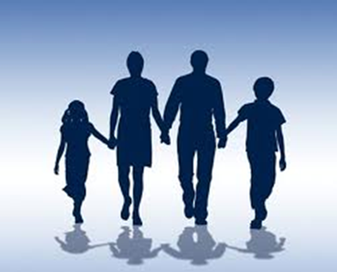